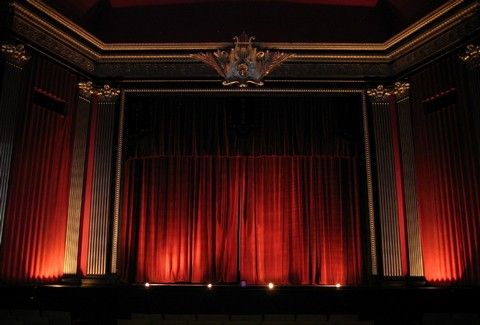 Το ΘΕΑΤΡΟ ΣΤΗ ΣΥΓΧΡΟΝΗ ΕΛΛΑΔΑ
Νεοελληνικό και Σύγχρονο Ελληνικό Θέατρο: Με τον όρο νεοελληνικό θέατρο καθορίζουμε την ελληνική θεατρική κίνηση που παρουσιάστηκε και αναπτύχτηκε μετά από την επανάσταση του 1821. Την πρώτη μετεπαναστατική περίοδο η θεατρική τέχνη καλύπτεται από την όψιμη περίοδο του Κρητικού και Επτανησιακού θεάτρου και από την εμφάνιση λίγων καινούριων συγγραφέων όπως οι Ιωάννης Ζαμπέλιος και Ρίζος Νερουλός (1778 – 1850) που καταπιάνονται κυρίως με τραγωδίες όπως Τιμολέων, Ρήγας Θεσσαλός του πρώτου και Ασπασία, Πολυξένη του δεύτερου. Έργο του Νερουλού είναι και η σατιρική κωμωδία Τα κορακίστικα. Ακολουθούν οι Αλέξανδρος Σούτσος (1803 – 1863) με τις σατιρικές κωμωδίες του «Άσωτος», «Πρωθυπουργός», «Ατίθασος ποιητής», Δημήτρης Βυζάντιος (1777 – 1853) με τη «Βαβυλωνία». Η ουσιαστική ανάπτυξη της μετεπαναστατικής προσπάθειας αρχίζει όταν η Αθήνα γίνεται πρωτεύουσα. Το 1835 ανοίγει το πρώτο υπαίθριο θέατρο. Ο Βερναρδάκης με τη «Μαρία Δοξαπατρή» και ο Άγγελος Βλάχος με την «Κόρη του παντοπώλη», όπως και διάφορα άλλα ελληνικά έργα, σημειώνουν μεγάλη επιτυχία. Το 1889 παρουσιάζονται στην Αθήνα το κωμειδύλλιο και το ειδυλλιακό δράμα. Είναι έργα ηθογραφικά, γεμάτα ρομαντισμό και πολύ ανθρώπινα.
Χαρακτηριστικοί εκπρόσωποί του οι: Δημήτρης Κόκος (1856 – 1891 -«Καπετάν Γιακουμής», «Μπάρμπα Λινάρδος» κ.ά.), Δημήτρης Κορομηλάς (1850 – 1898- «Τύχη της Μαρούλας»), Κ. Ξένος («Περί όνου σκιάς») και Σ. Περεσιάδης («Γκόλφω»). Στον 20ό αιώνα το ελληνικό θέατρο θα οργανωθεί περισσότερο. Στην ανάπτυξή του συμβάλουν δημιουργικές μορφές από όλους τους τομείς: συγγραφείς, ηθοποιοί, σκηνοθέτες. Από τους σπουδαίους δημιουργούς του νεοελληνικού θεάτρου είναι ο Γρηγόριος Ξενόπουλος (1897 – 1951). Πρωτοπόρος στη δημοτική γλώσσα, γράφει θέατρο περιλαμβάνοντας πολλά είδη όπως δράματα, κωμωδίες, ηθογραφίες. Έργα του: «Στέλλα Βιολάντη» «Ποπολάρος», «Φωτεινή Σάντρη», «Φοιτητές», «Τερέζα Βάρμα Δακόστα» κ.ά. Σημαντική είναι επίσης και η συμβολή των θεατρικών συγγραφέων: Σπύρου Μελά («Ο γυιός του Ίσκιου», » Ο μπαμπάς εκπαιδεύεται» κ.ά.), Παντελή Χορν («Φυντανάκι», «Μελτεμάκι»), Δημήτρη Μπόγρη, Γιώργου Θεοτοκά (» Αντάρα στ” Ανάπλι», «Γεφύρι της Άρτας»), Αλέξη Πάρνη («Φτερά του Ίκαρου», «Λεωφόρος Πάστερνακ»), Άγγελου Τερζάκη («Σταυρός και Σπαθί», «Θωμάς ο δίψυχος») κ.ά.
Τομή για το ελληνικό θέατρο είναι το τέλος του Β” Παγκόσμιου πολέμου. Το πριν από τον πόλεμο ελληνικό θέατρο θα μπορούσαμε να το κατατάξουμε σε δύο μεγάλες κατηγορίες: στο ηθογραφικό και κοινωνικό-ηθογραφικό (Ξενόπουλος), παράλληλα με κάποιες δοκιμές αστικού θεάτρου (Μελάς) και ιστορικού δράματος (Τερζάκης). Από το 1951 κυριαρχεί η ελληνική φαρσοκωμωδία. Παράλληλα, στο μη εμπορικό θέατρο έχουμε τη διμέτωπη συγγραφή του Τερζάκη με τα ιστορικά και αστικά δράματά του, τις συνθέσεις πάνω σε πρόσωπα και γεγονότα του 1821 των Μελά, Φωτιάδη και Ρώτα και τέλος τις λυρικές ηθογραφίες του Περγιάλη. Τη δεκαετία όμως του 1950 δύο γεγονότα άνοιξαν ένα δρόμο πολύ πιο αισιόδοξο για το ελληνικό θέατρο. Η ανάπτυξη του «Θεάτρου Τέχνης» από τον Κάρολο Κουν και η παρουσία των συγγραφέων Ιάκωβου Καμπανέλλη («Αυλή των θαυμάτων») και Γιώργου Σεβαστίκογλου («Αγγέλα»). Τη δεκαετία του 1960 συνέβηκε η μεγάλη στροφή. Για πρώτη φορά στη θεατρική ζωή της Ελλάδας παρουσιάστηκαν τόσοι συγγραφείς ταυτόχρονα και προβληματισμένοι με τη γύρω τους πραγματικότητα. Στα έργα τους θα μπορούσαμε να διακρίνουμε μερικά κοινά χαρακτηριστικά. Ενώ συχνά ακολουθούν τις κλασικές τομές που επέβαλε το ρεαλιστικό θέατρο όσον αφορά τις πράξεις και οι περιγραφές των σκηνικών χώρων δε διαφέρουν πολύ από πιστές φωτογραφήσεις, ωστόσο είναι απόλυτα αποκομμένοι από το ρεαλιστικό και ψυχολογικό θέατρο.
Οι ήρωές τους, συχνά δεν εξαρτιώνται από ψυχολογικές αναλύσεις, δεν είναι χαρακτήρες, αλλά είναι μορφές μέσα στις οποίες συμπυκνώνονται υπερατομικές καταστάσεις. Το χάσμα που χωρίζει τους συγγραφείς της εποχής του 1960 από τις προηγούμενες γενιές δεν μπορεί να αμφισβητηθεί. Για πρώτη φορά το ελληνικό θέατρο αντιπροσωπεύεται από μια συγγραφική κίνηση χωρίς εθνικές προκαταλήψεις. Είδαν την ελληνική πραγματικότητα, όχι σαν μια κλειστή, ειδυλλιακή κοινωνία που κρατιέται από τις παραδόσεις, αλλά όπως ακριβώς είναι: μια σύγχρονη κοινωνία ενταγμένη σ” ένα παγκόσμιο σύστημα. Οι σημαντικότεροι συγγραφείς του σύγχρονου ελληνικού θεάτρου είναι : Δημήτρης Κεχαΐδης («Προάστειον Νέου Φαλήρου», «Το Πανηγύρι», » Η Βέρα και το Τάβλι»), Βασίλης Ζιώγας («Προξενειό της Αντιγόνης», «Πασχαλινά παιχνίδια»), Κώστας Μουρσελάς («Η κυρία δεν πενθεί», «Επικίνδυνο φορτίο»), Λούλα Αναγνωστάκη («Η πόλη», «Αντόνιο ή το Μήνυμα»), Παύλος Μάτεσης («Τελετή», «Καθαίρεση», «Βιοχημεία»), Στρατής Καρράς («Παλαιστές», «Νυχτοφύλακες»), Γιώργος Σκούρτης («Νταντάδες», «Κομμάτια και θρύψαλα»), Μάριος Ποντίκας («Ο Λάκκος και η Φάβα», «Τρομπόνι»).
Νίκος Παπαδημας
Γιώργος Μποτωνάκης
Αρμέλο Ντελίου
Δαμιανός Μπούτνερ

Πηγή : http://www.neo.gr/website/ergasiamathiti/20.htm